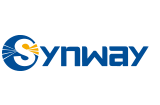 Auto Provision UC200
(Bircom Ergin BOYACI – Müşteri Deneyimi ve Ürün Geliştirme)
2022
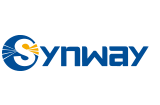 Örnek uygulamada SynWay IP PBX e Yealink T46S telefonunu 1010 dahili
Numarası ile otomatik eşleşip konfigurasyonu santralden çekmesini sağlayacak
Olan Uygulama ( autoprovision )
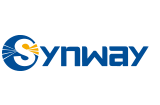 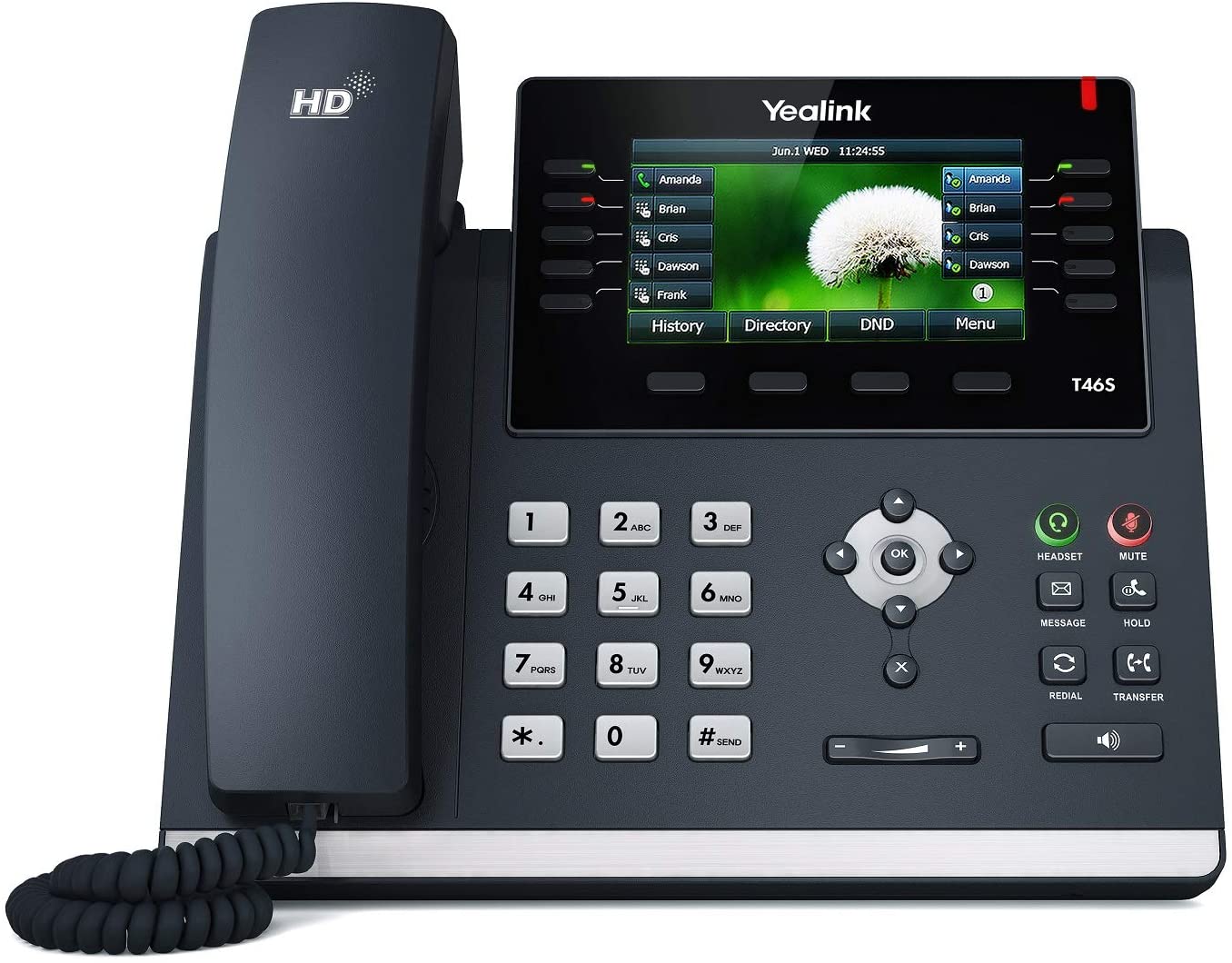 Ok tuşuna bir defa basilır ve ekranda
Görünen MAC addresi 
Not edilir
Örnek: 00:15:65:c8:c9:de
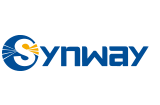 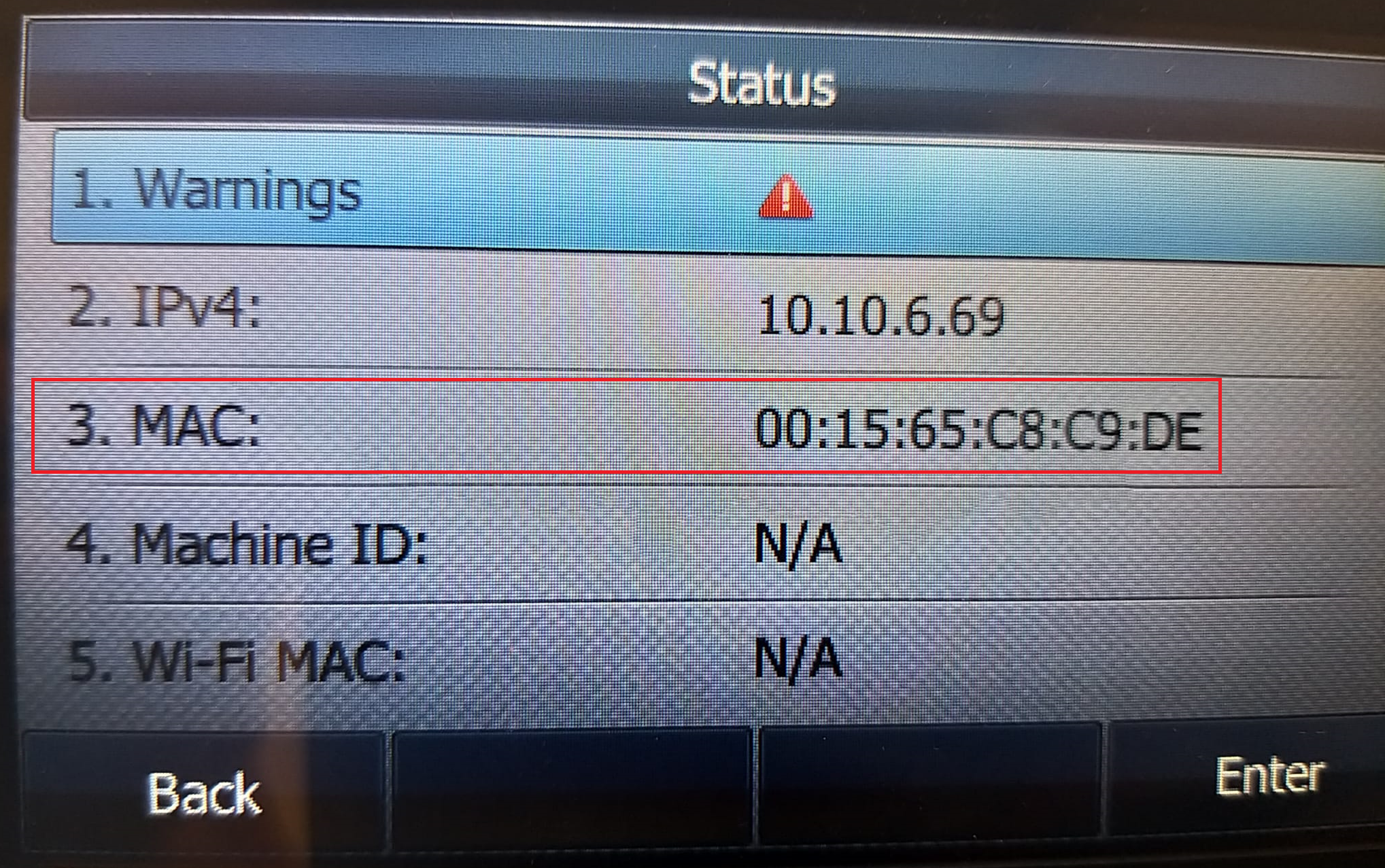 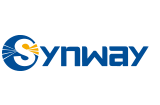 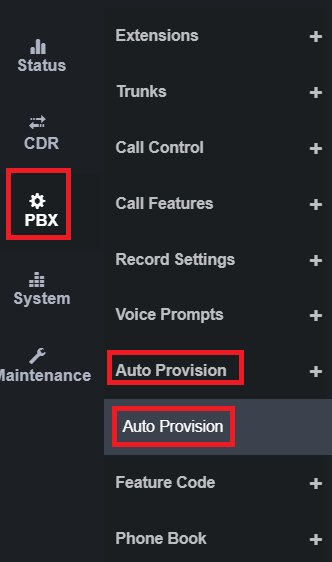 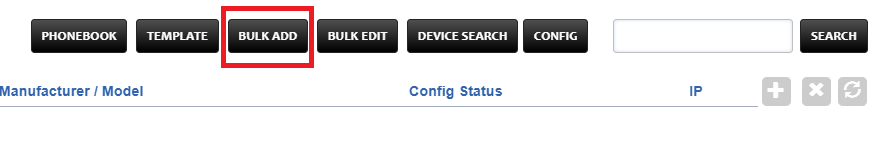 Bulk Add butonu tuşlanarak Yeni IP telefon, Mac Adress ve Daghili
Numara eşleştirlir
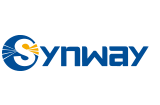 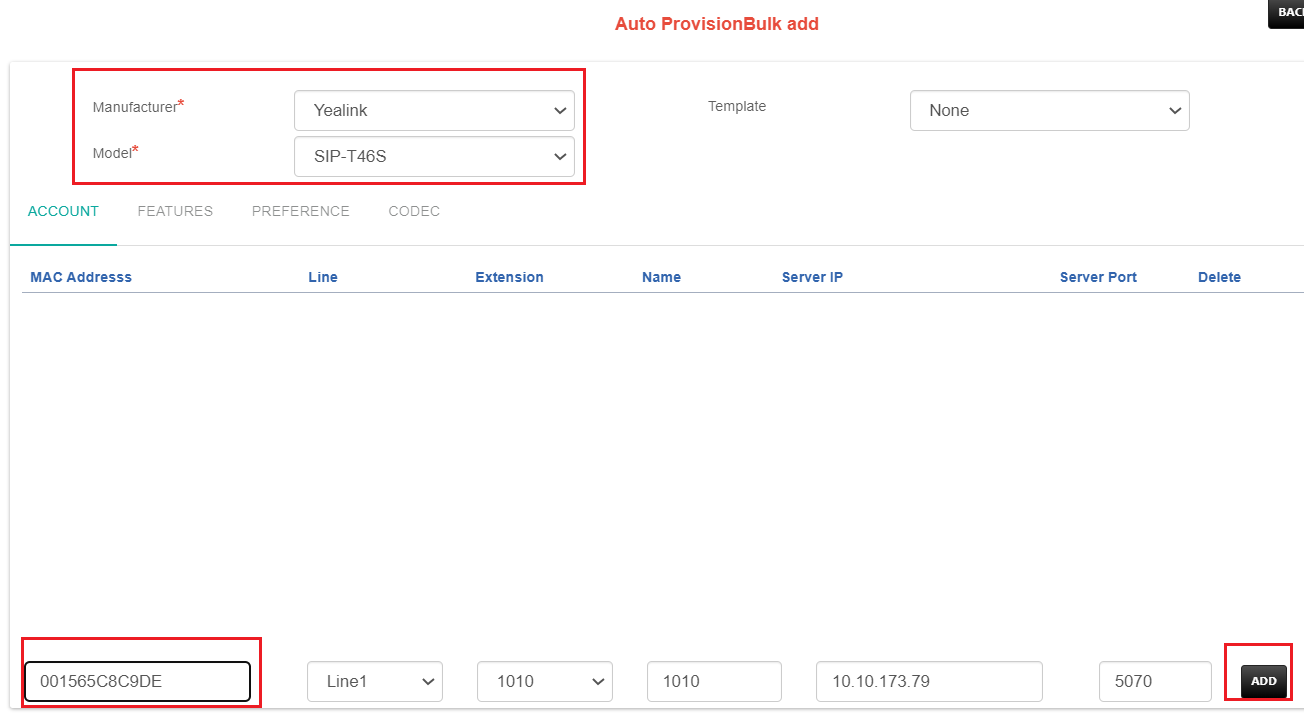 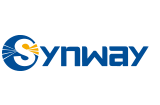 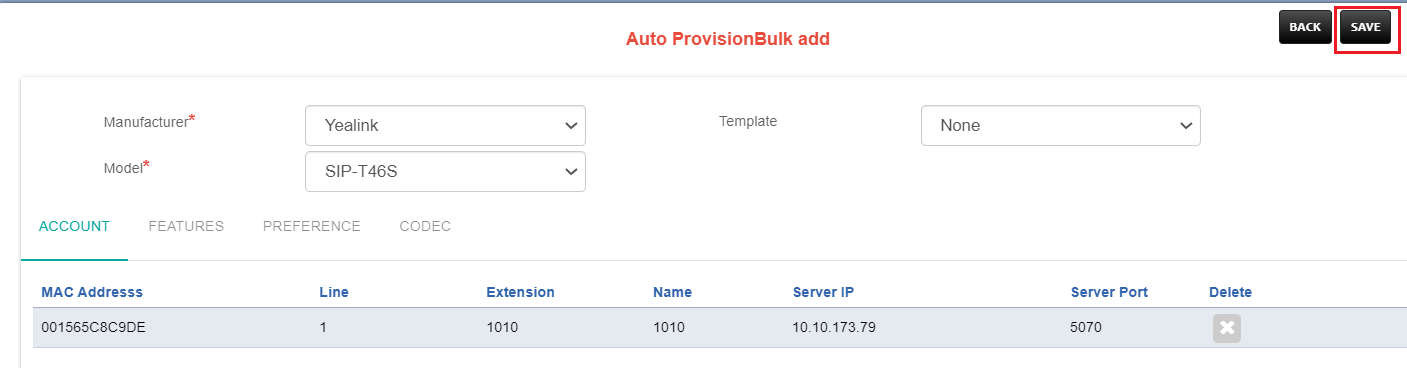 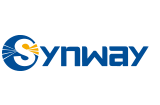 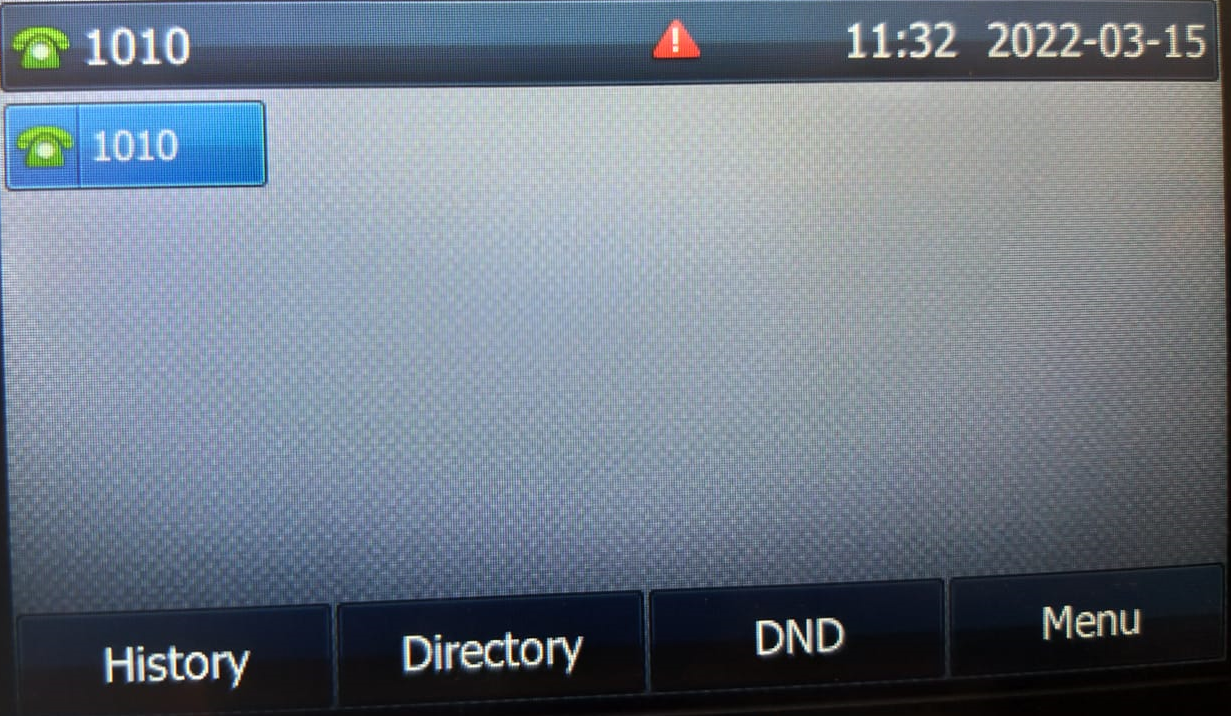 Yealink telefon restart edlir ve tekrardan açıldığında telefon yeni configurasyonu
Santralden çekmiş olur.